佳II侧发光平板灯
2021/03/26
1
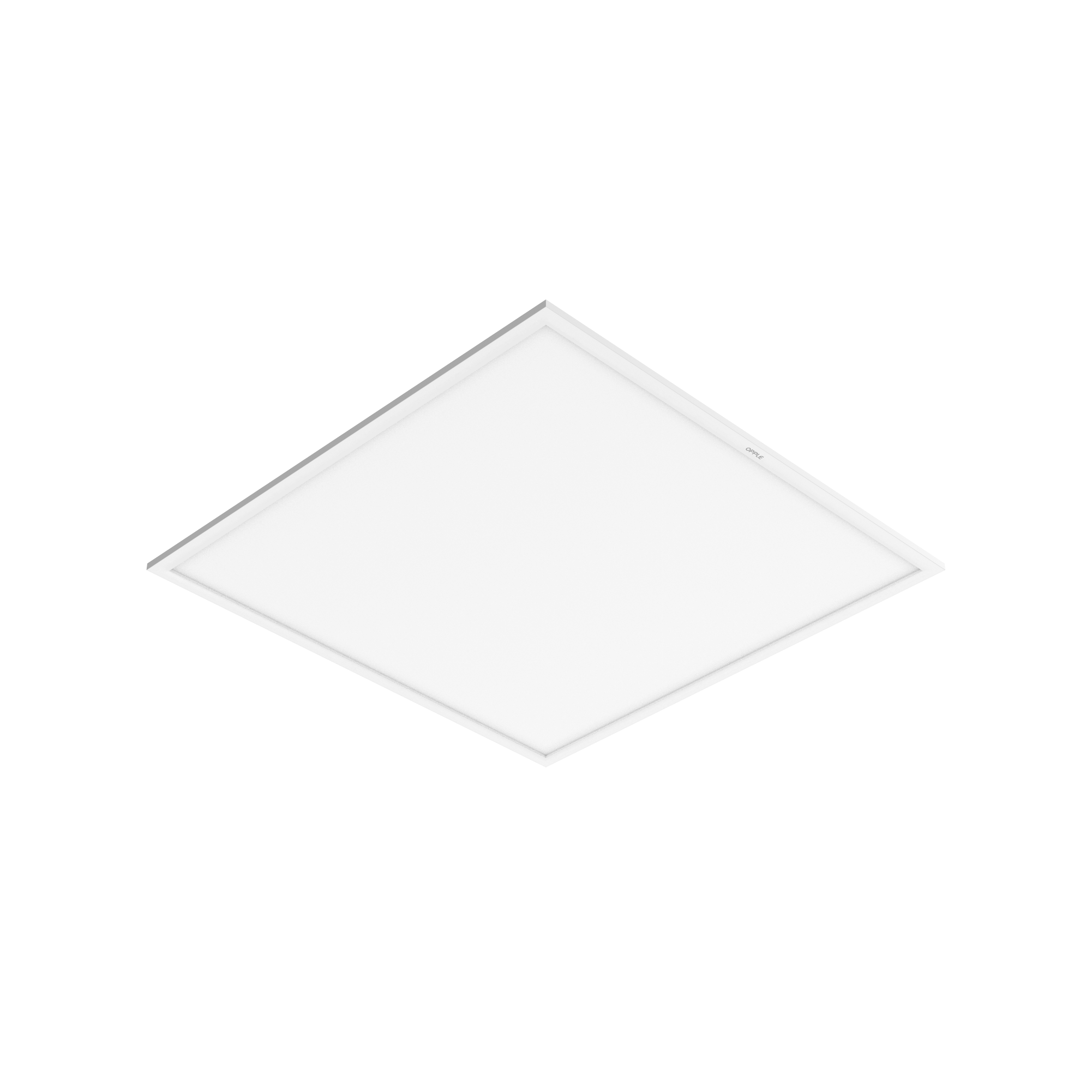 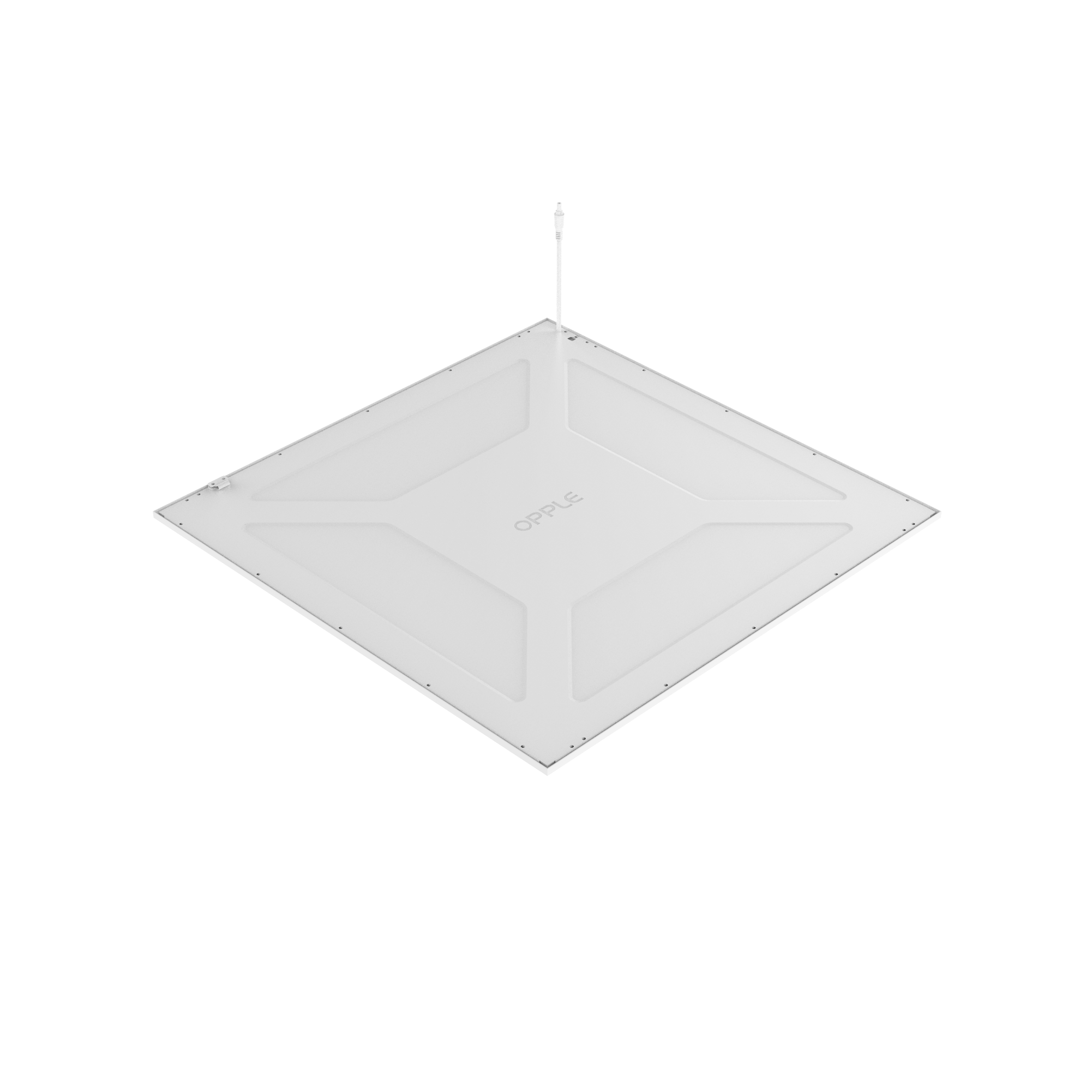 仰视图
俯视图
KeyShot相机参数
方位角：45°
倾斜：35°
KeyShot相机参数
方位角：45°
倾斜：-35°
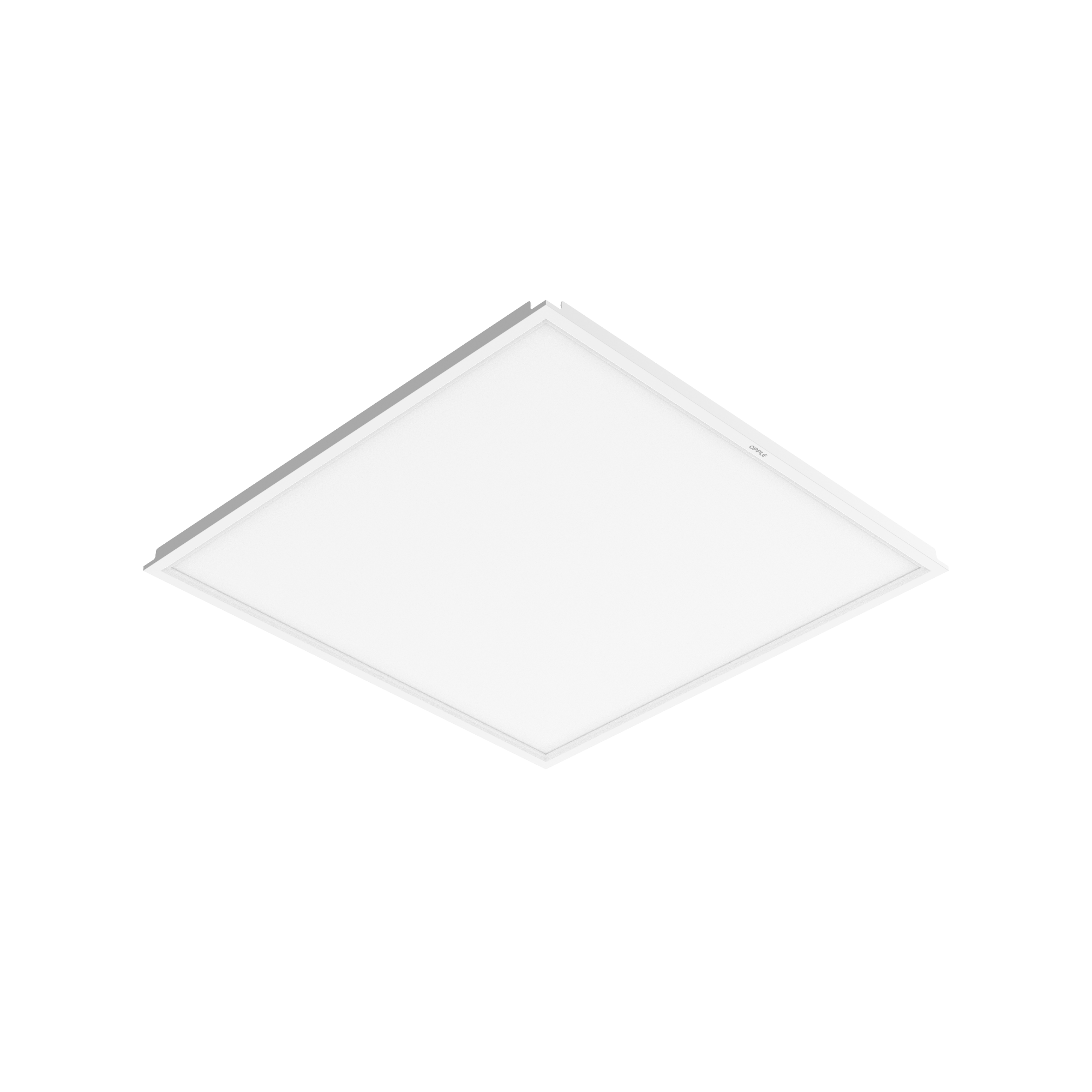 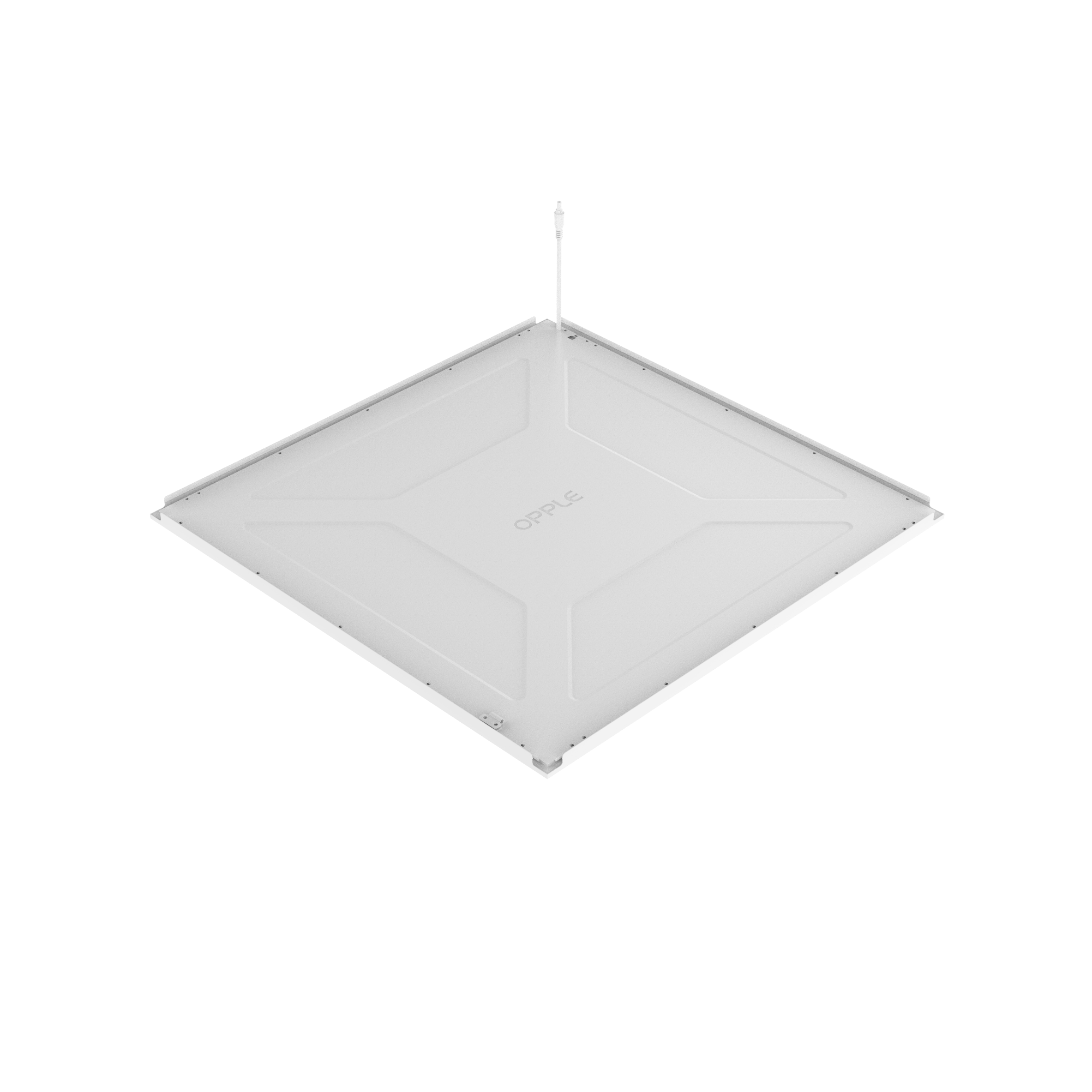 仰视图
俯视图
KeyShot相机参数
方位角：45°
倾斜：35°
KeyShot相机参数
方位角：45°
倾斜：-35°
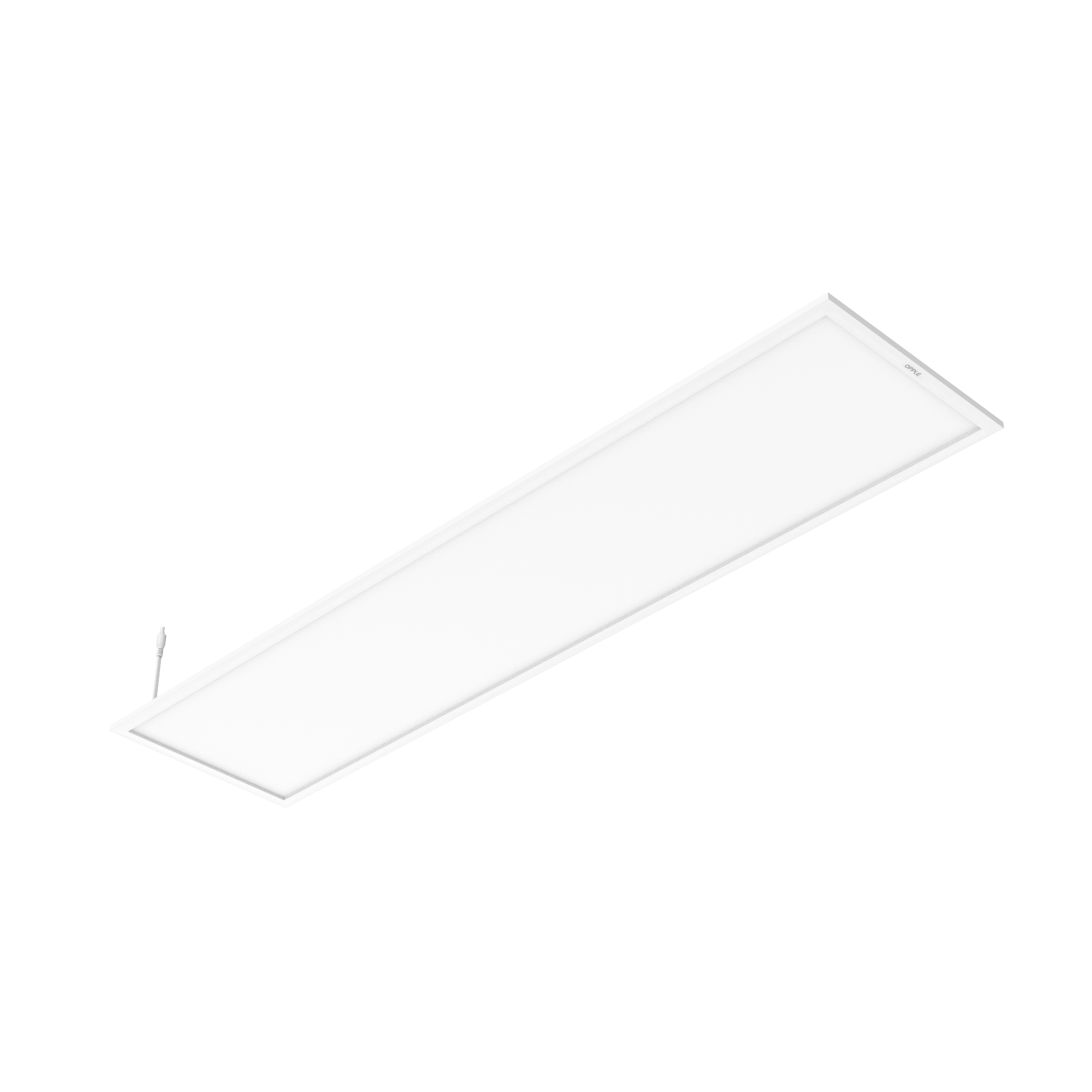 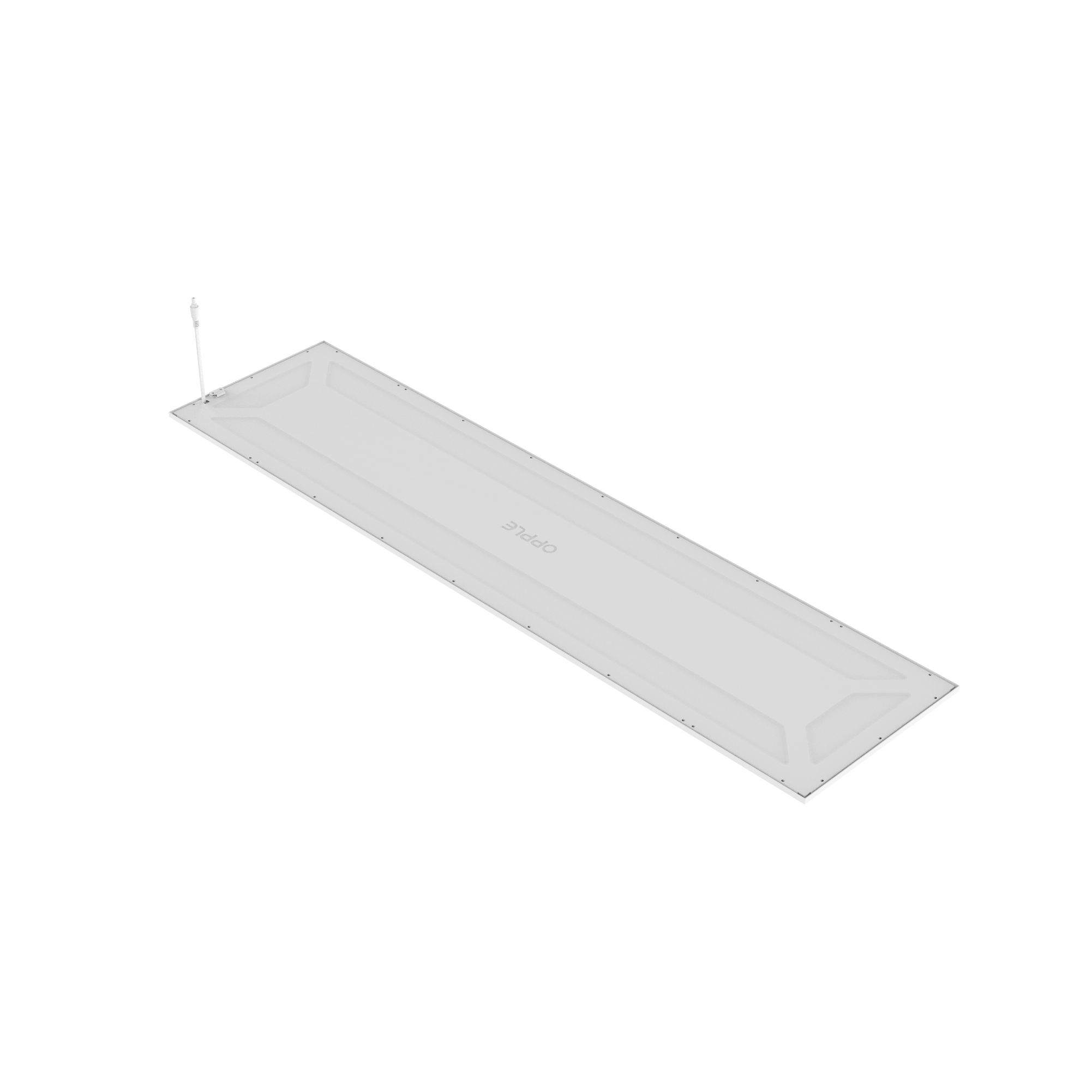 仰视图
俯视图
KeyShot相机参数
方位角：45°
倾斜：35°
KeyShot相机参数
方位角：45°
倾斜：-35°
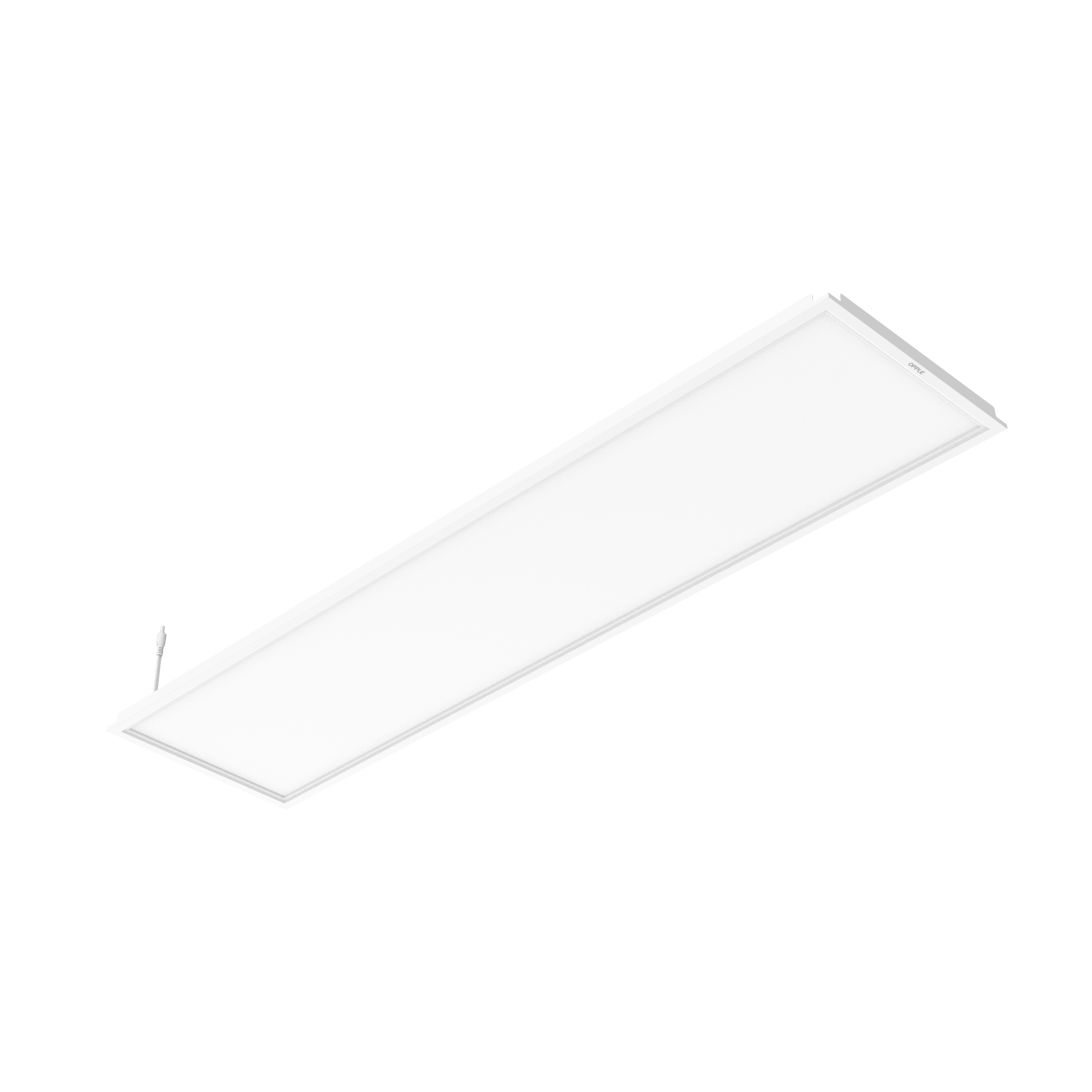 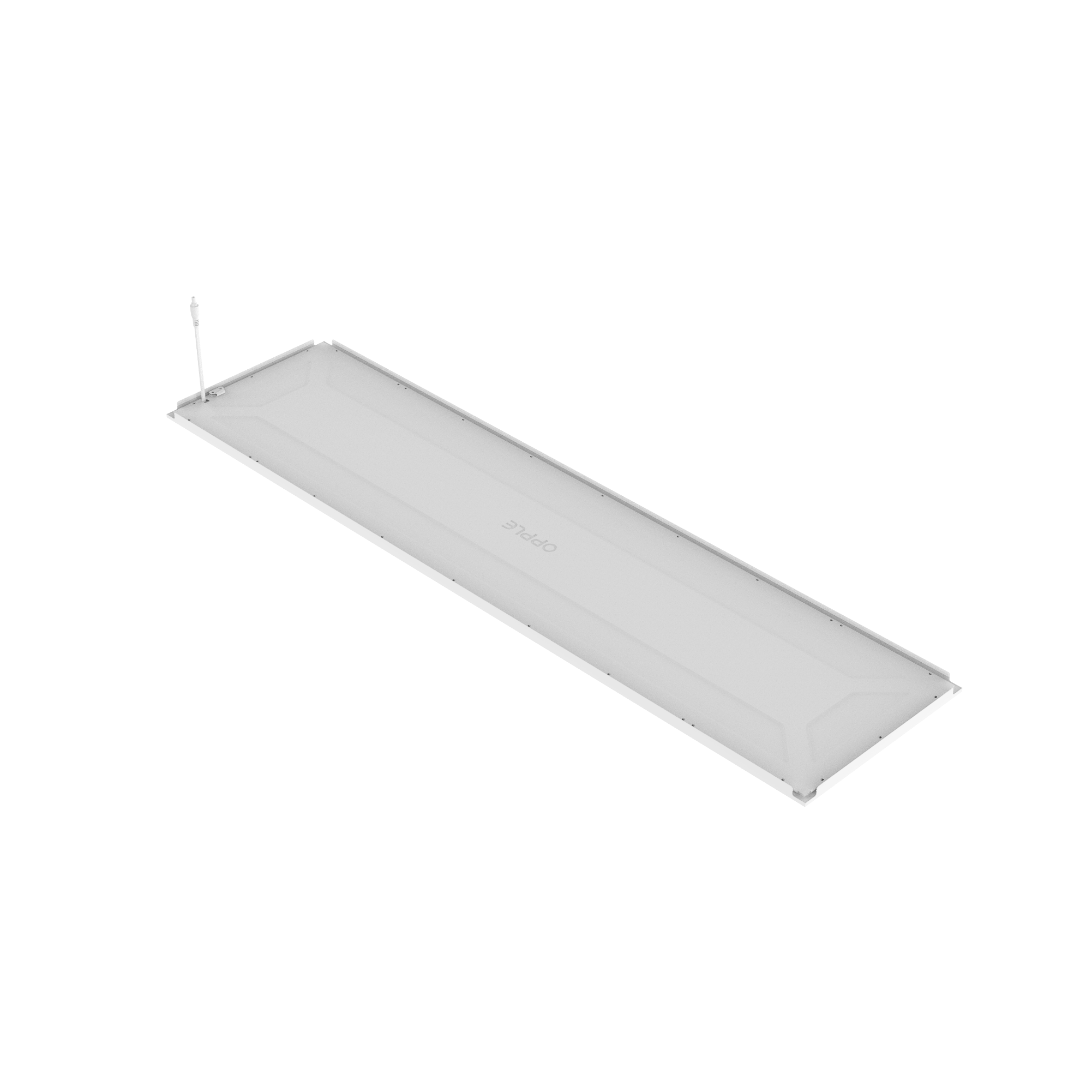 仰视图
俯视图
KeyShot相机参数
方位角：45°
倾斜：35°
KeyShot相机参数
方位角：45°
倾斜：-35°